Salmonella and brucella
Dr Hamed Al-Zoubi
Prof. / Medical Microbiology
Salmonella
 
Brucella
Salmonella
Salmonella: more than 2000 serotypes but Major pathogens are:

Salmonella enteritidis (S. Enteritidis)
Salmonella Typhimurium
Salmonella typhi and paratyphyi (A, B, C)
 
Habitat:
S. Enteritidis and Typhimurium: Gut of domestic animals, especially cattle and poultry

S. typhi and paratyphi: humans and primates
Salmonella
Characteristics:
Motile, flagellated GNR
S. Typhi > capsulated
Non-lactose fermenting
 
Virulence factors:
LPS Somatic antigen (O)
Flagella (H) Antigen
Vi  antigen that codes for a polysaccharides capsule (only S. typhi)
Salmonella
Gastroenteritis or food poisoning (Salmonellosis):  stomach flu: fever, abdominal pain, headache and diarrhoea and vomiting 

mainly S. Enteritidis and typhimurium, sometimes paratyphi

106 bacterial cells are needed to cause infection
Incubation period 6-72 hrs

faecal oral transmission via contaminated food (poultry, eggs, meat)
Salmonella
2. Enteric (typhoid) fever: S. Typhi and paratyphi:

Human reservoir, person to person transmission through contaminated food or water

Incubation period 7-21 days

Picture:
Fever+Nonspecific symptoms (FUO), bradycardia
Rose spots (transient mac.papular lesions on the trunk) in 30% of cases
Splenomegally and diarrhoea (late manifestation)
Salmonella
Course:
4 days if treated
If untreated 3-4 weeks but might get complicated

Complications:

Relapse, GIT haemorrhages and perforations
Sepsis > meningitis, osteomyelitis or pneumonia
Chronic carrier state in 5% (stool secretion of organism for > 1 year, carried in the Gallbladder)
Salmonella
Laboratory Diagnosis:
Blood, Stool and urine sample for culture

The appropriate sample is plated on selentine broth and special media (MacConkey’s ,XLD media) at 37°C
(XLD = Xylose lysine deoxycholate agar )

On XLD: Salmonellae metabolise thiosulfate to produce hydrogen sulfide, which leads to the formation of colonies with black centers and allows them to be differentiated from the similarly coloured Shigella colonies

Latex agglutination on colonies to detect O and H reactivity
Salmonella / XLD
Salmonella
Rx:
Food poisoning
Supportive,
Antibiotics if extreme ages, sickle cell or immunosuppressed

Enteric fever:
You must treat:
Ciprofloxacin  , Azithromycin 
Ceftriaxone
Prevention: hygiene, vaccine, poultry vaccination, chronic carriers?
Brucella
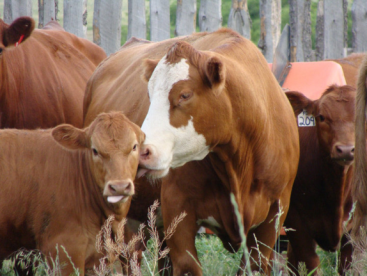 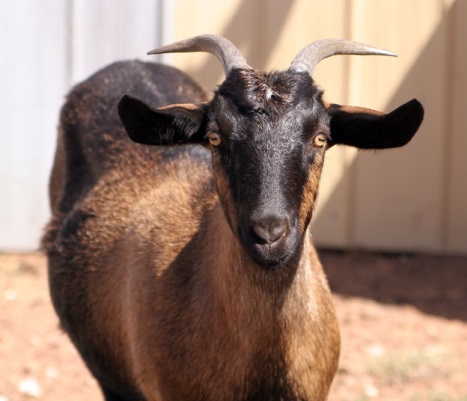 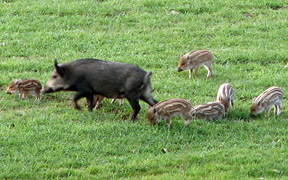 Brucella (Malta fever)
Brucellae are highly infectious gram negative coccobacilli that cause a septicaemic illness and undulant fever.

 Most human disease is caused by Brucella melitensis (goat and sheep), B. abortus (cattle) or B. suis (pigs)

Typical zoonosis most commonly acquired from infected animals, or from infected meat or dairy products.
Transmission
Ingestion 
Raw milk, unpasteurized dairy products
Rarely through undercooked meat
Mucous membrane or abraded skin contact with infected tissues
Animal abortion products
Vaginal discharge, aborted fetuses, placentas
Aerosol
Person to person rare
Brucella (Malta fever)
Non motile 
LPS
killed at a temperature of 60°C for 10 min
sensitive to direct sunlight and moderately sensitive to acid
Infection:
Incubation period is usually about 10–30 days

The organisms are intracellular parasites and subsequently localize in various parts of the reticulo-endothelial system with the formation of abscesses or granulomatous lesions, resulting in complications that may involve any part of the body
Brucellosis can present as an acute or subacute pyrexial illness that may persist for months or
 develop into a focal granulamotous infection that can involve almost any organ system
Diagnosis:
Samples suspected to contain brucellae must be treated as high risk. Cultures must be handled under containment conditions appropriate to hazard group 3 pathogens.
1- Repeated blood culture (I.Cellular organism… ) , B.M..
Incubated for 6-8 weeks
2- Serology 3. PCR
Treatment: 
streptomycin or gentamicin with tetracycline
Co-trimoxazole and rifampicin can be used in children

Prevention: hygiene, pasteurization, animals vaccine, kill infected animals
The End